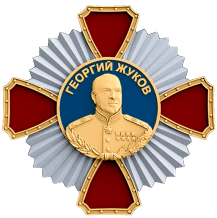 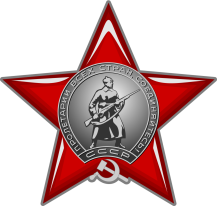 ПРОПАГАНДА ПРИЕМОВ САМОЗАЩИТЫ В РАМКАХ ПОДГОТОВКИ В ОБЛАСТИ ГРАЖДАНСКОЙ ОБОРОНЫ И ЗАЩИТЫ ОТ ЧРЕЗВЫЧАЙНЫХ СИТУАЦИЙ
Заместитель начальника кафедры (организации управления повседневной деятельности МЧС России) 
Академии гражданской защиты МЧС России 
доктор исторических наук, полковник
Багдасарян Артем Олегович
Категории населения, подлежащих подготовке
руководители федеральных органов исполнительной власти, высшие должностные лица субъектов Российской Федерации, должностные лица местного самоуправления и руководители организаций ;

работники федеральных органов исполнительной власти, органов государственной власти субъектов Российской Федерации, органов местного самоуправления и организаций, включенные в состав структурных подразделений, уполномоченных на решение задач в области гражданской обороны, эвакуационных и эвакоприемных комиссий, а также комиссий по вопросам повышения устойчивости функционирования объектов экономики, руководители, педагогические работники и инструкторы гражданской обороны учебно-методических центров по гражданской обороне и чрезвычайным ситуациям субъектов Российской Федерации и курсов гражданской обороны муниципальных образований, преподаватели предмета "Основы безопасности жизнедеятельности" и дисциплины "Безопасность жизнедеятельности" организаций, осуществляющих образовательную деятельность по основным общеобразовательным программам (кроме образовательных программ дошкольного образования), образовательным программам среднего профессионального образования и образовательным программам высшего образования;

личный состав формирований и служб;



г) работающее население

д) обучающиеся организаций, осуществляющих образовательную деятельность по основным общеобразовательным программам (кроме образовательных программ дошкольного образования), образовательным программам среднего профессионального образования и образовательным программам высшего образования (кроме программ подготовки научных и научно-педагогических кадров в аспирантуре (адъюнктуре), программ ординатуры, программ ассистентуры-стажировки);

е) неработающее население
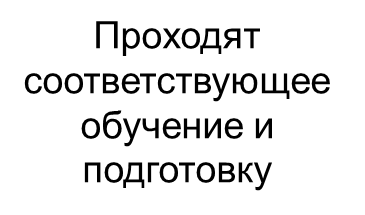 Проходят подготовку
2
Обучение в области ГО и ЧС заключается в:
ДЛЯ
Работающего и неработающего населения, обучающихся образовательных учреждений
Обучение — это деятельность по изменению и адаптации поведения субъекта обучения с целями выживания, развития, совершенствования.
Обучение — это целенаправленный педагогический процесс организации и стимулирования активной учебно-познавательной деятельности учащихся по овладению знаниями, умениями и навыками, развитию творческих способностей и нравственных этических взглядов.
Руководители, работники гражданской обороны, УМЦ и курсов ГО и ЧС, преподаватели ОБЖ и БЖД, личный состав формирований и служб
ДЛЯ
3
Формы подготовки работающего и неработающего населения, обучающихся образовательных учреждений
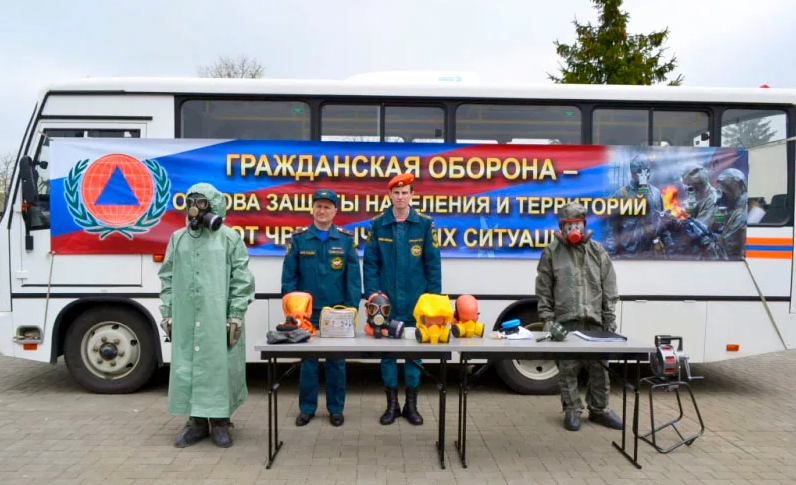 Пропаганда знаний в области гражданской обороны
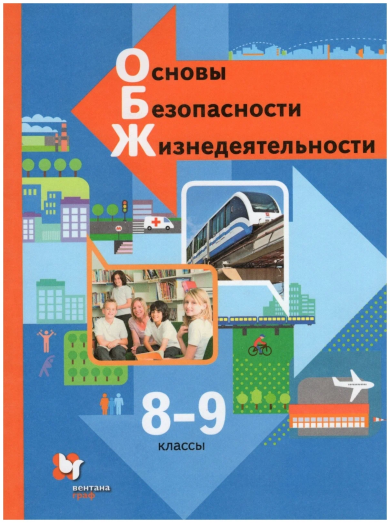 Изучение предмета «ОБЖ» и дисциплины «БЖД»
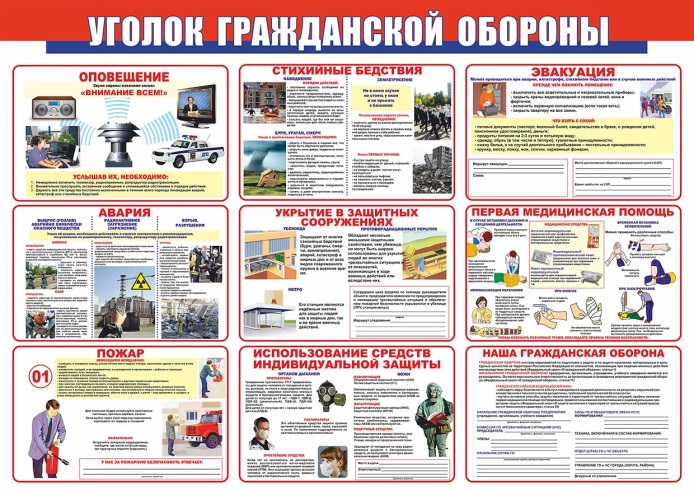 Проведение бесед, лекций, просмотр учебных фильмов, привлечение на учения и тренировки по месту жительства
4
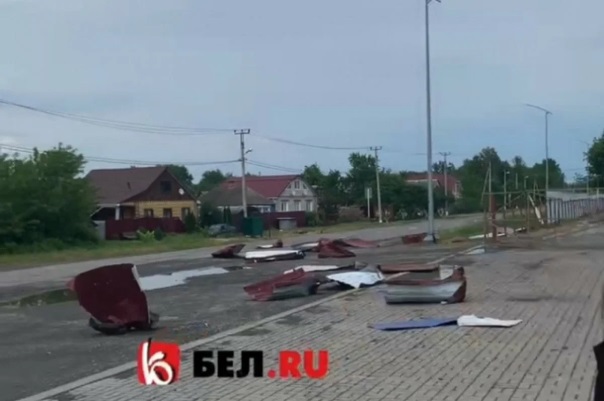 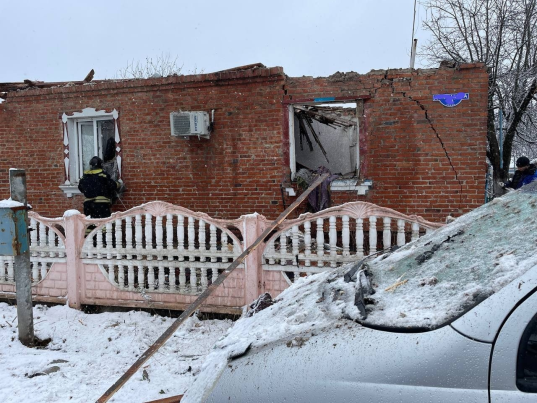 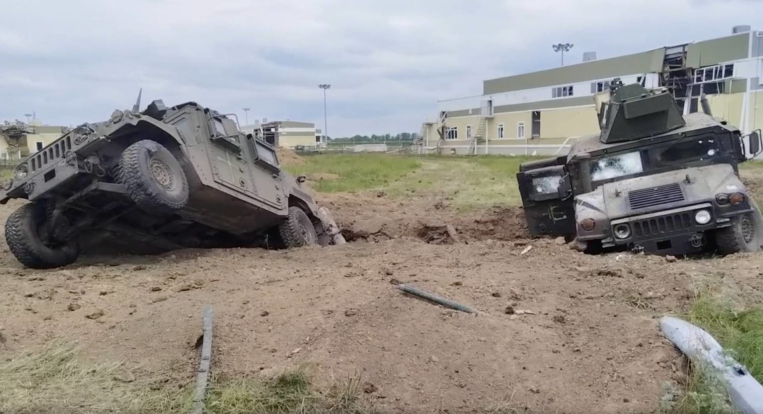 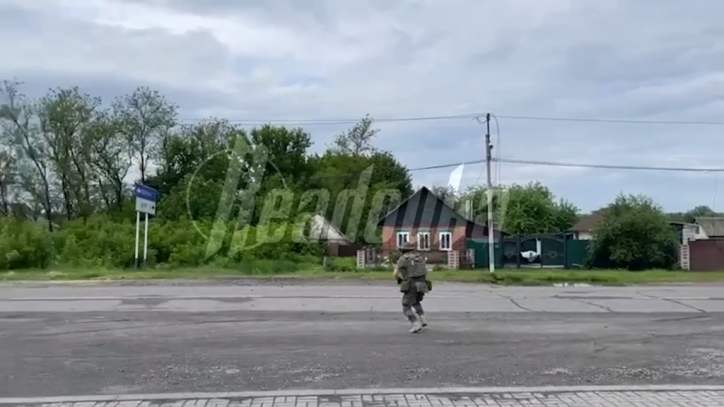 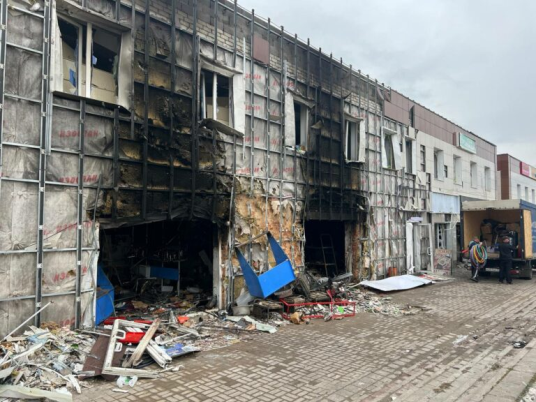 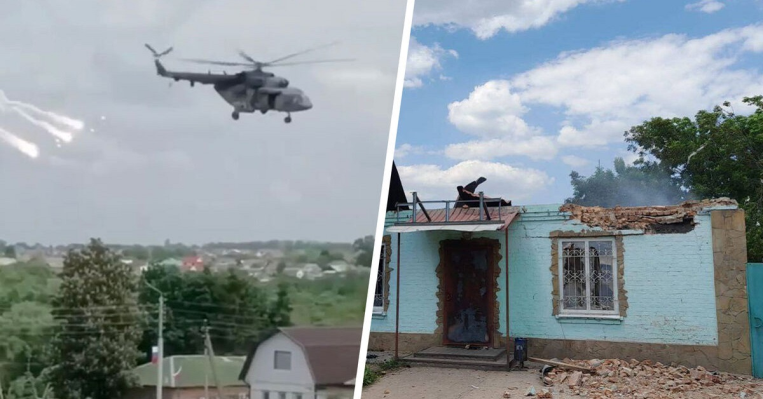 Нападение диверсантов в Белгородской области
Обстрелы приграничных 
российский населенных пунктов
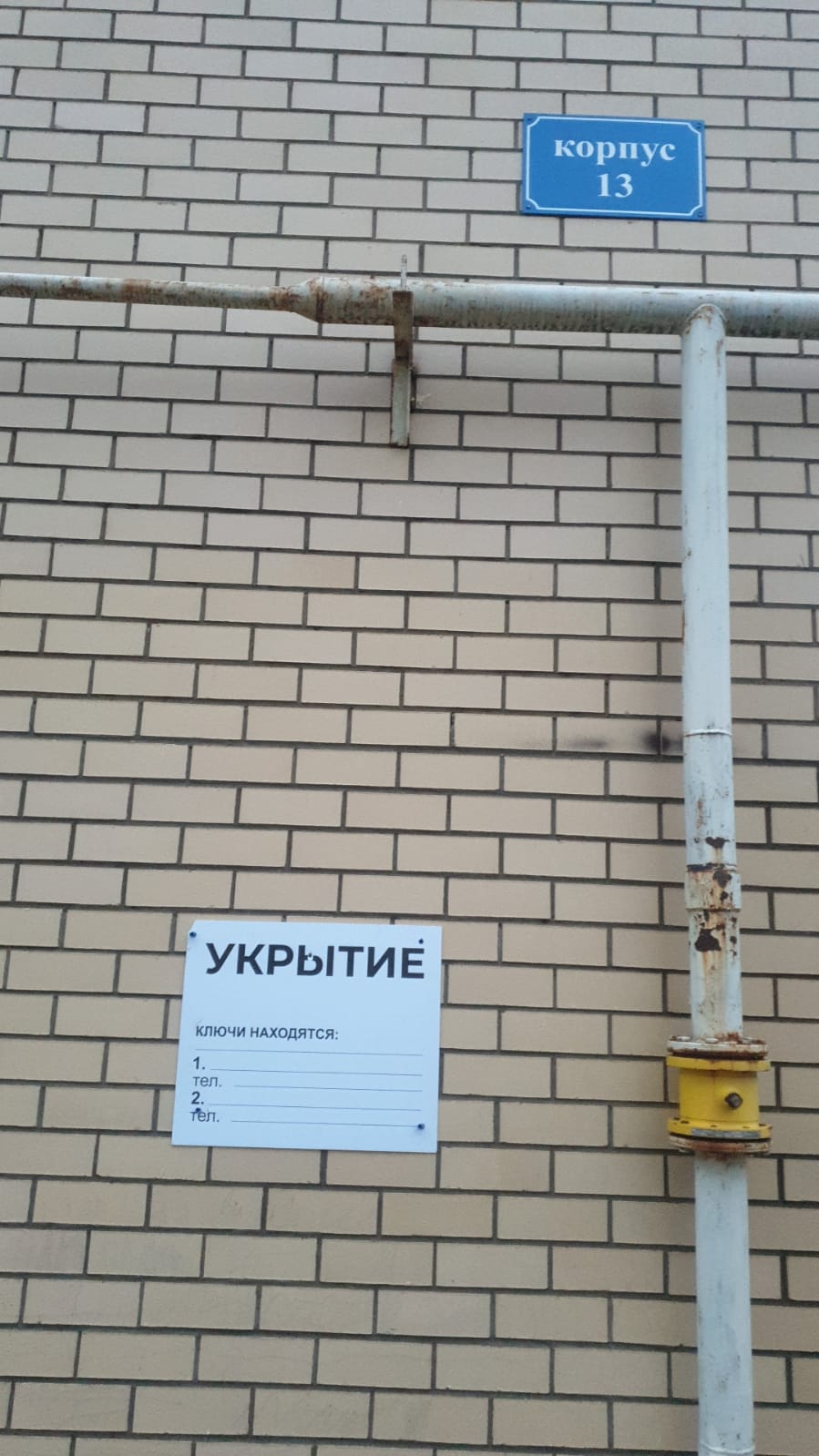 Информация о нахождении ЗС ГО в мкрн Скуратовский г. Тула. Нет сведений о правилах пользования ЗС ГО, порядке его занятия и т.п.
Фото предоставлено жителем
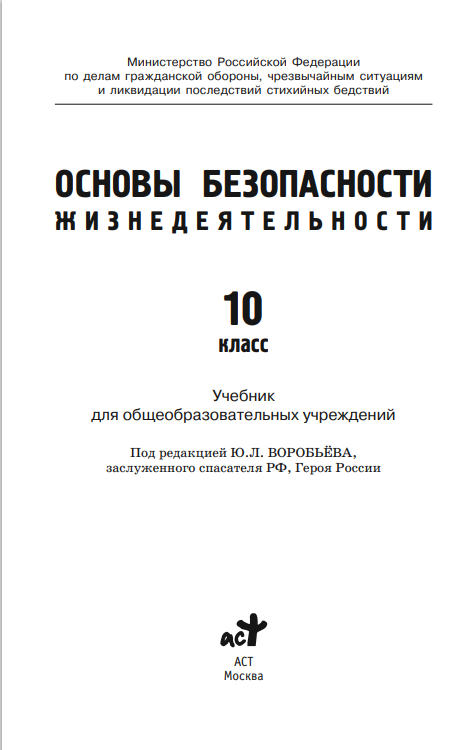 Учебник для школьников по ОБЖ. В содержании учебника нет вопросов по действиям в случае обстрелов или по сигналам ГО
6
Наглядные материалы
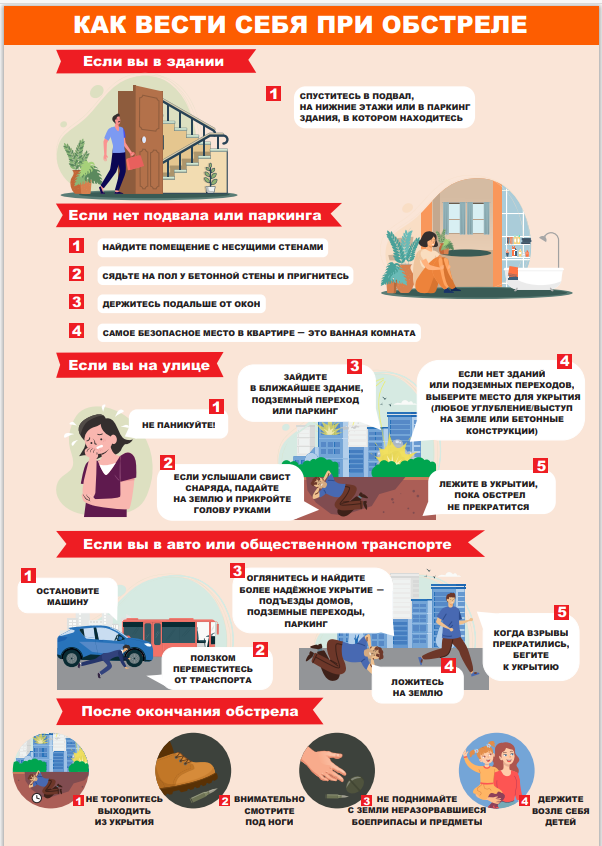 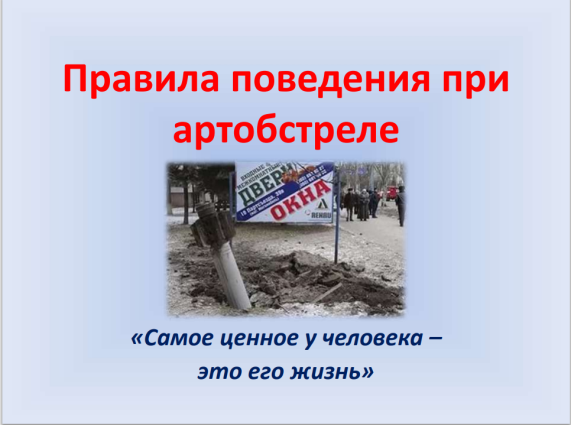 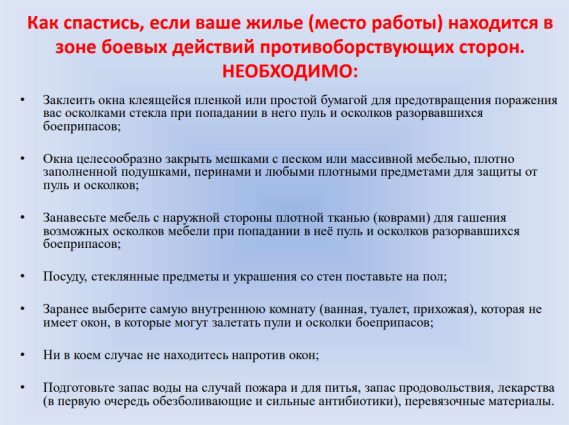 Плакат с официального сайта ГУ МЧС России по Ростовской области
Буклет УМЦ ГО и ЧС Брянской области
Учебные фильмы Управления ГО и ЧС Белгородской области
Использование информации МЧС России в целях информационно-психологического противоборства
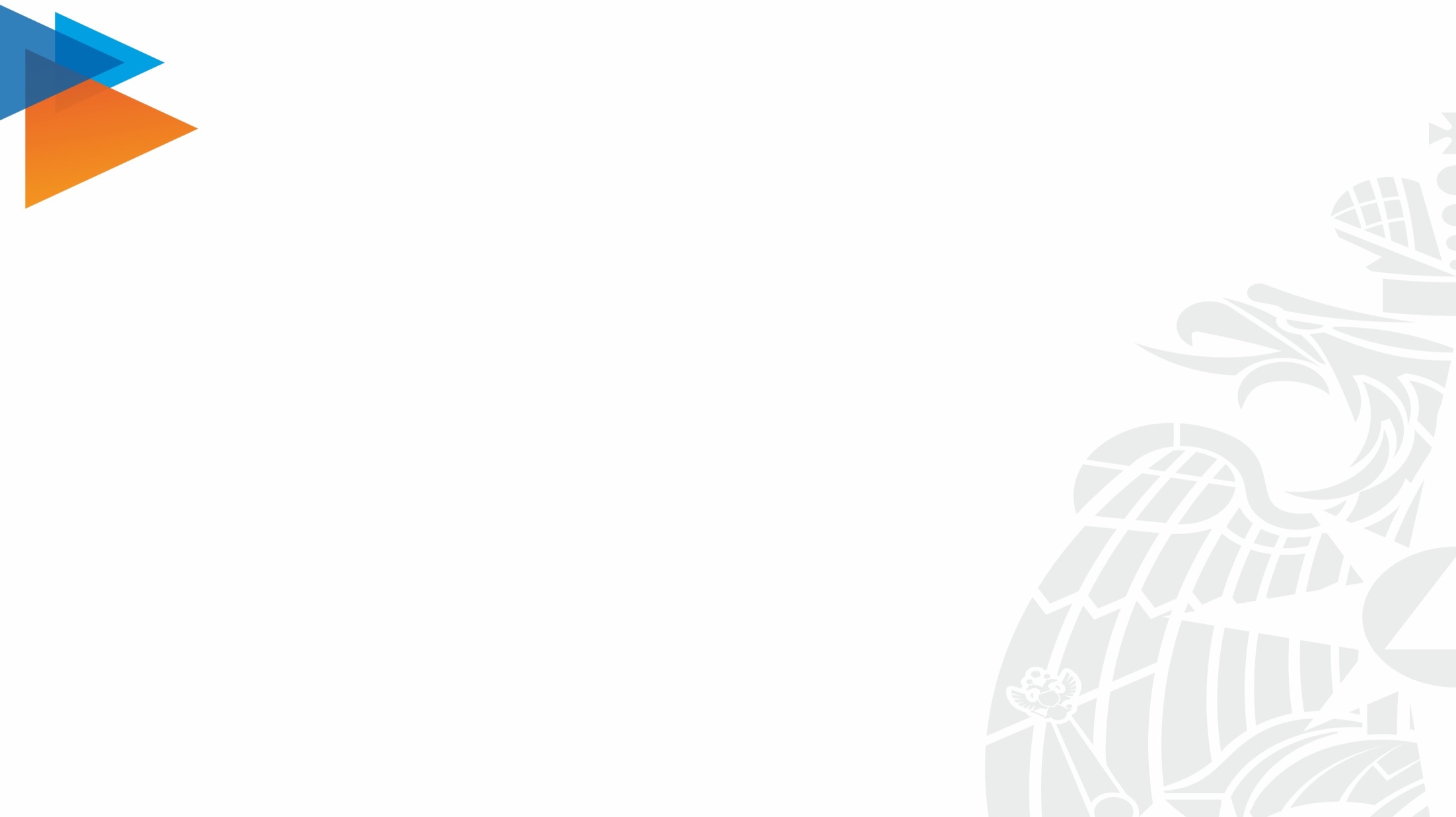 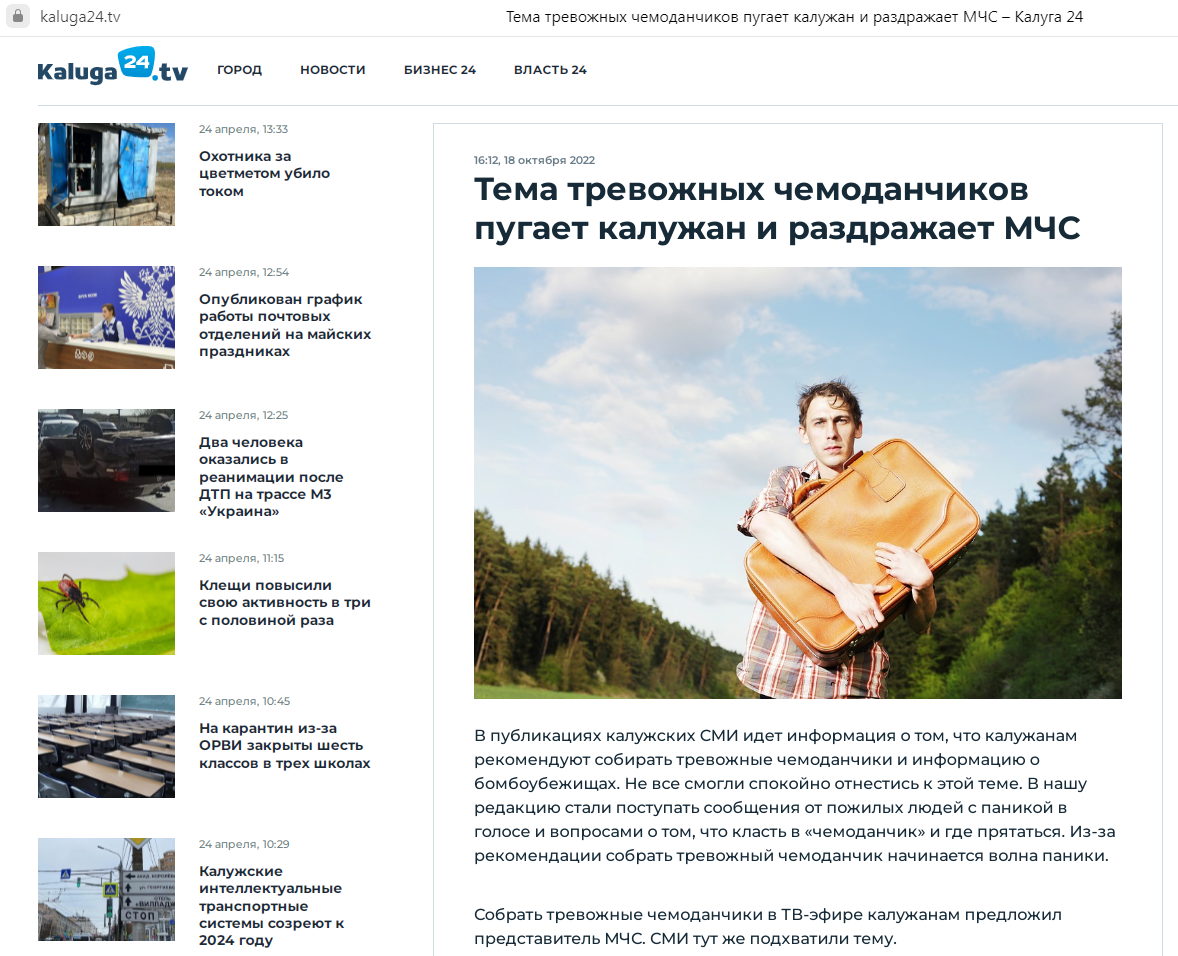 8
Предложения по совершенствованию подготовки населения по ГО и ЧС
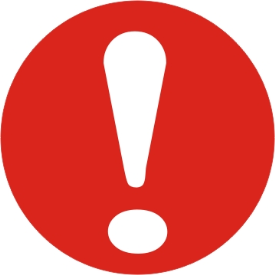 МЧС России осуществляет организационно-методическое руководство функционированием и развитием единой системы подготовки населения в области гражданской обороны и защиты от чрезвычайных ситуаций природного и техногенного характера.
Проработать вопрос об изучении обучающимися правил действий в случае возникновения опасностей в результате военных конфликтов.

ОБУЧАЮЩИЕСЯ ДОЛЖНЫ ЗНАТЬ:
правила поведения в случае обстрелов, воздушных налетов, использования оружия массового поражения и т.п.), 
действия по сигналам гражданской обороны, 
порядок занятия защитных сооружений гражданской обороны
как вести в себя в ходе проведения эвакуационных мероприятий
какие органы и учреждения и где осуществляют подготовку населения по гражданской обороне и защите от чрезвычайных ситуаций
9
Предложения по совершенствованию подготовки населения по ГО и ЧС
Разработать рекомендации для органов исполнительной власти субъектов Российской Федерации, органов местного самоуправления и УМЦ и курсов ГО и ЧС по подготовке работающего и неработающего населения.

Разработать и направить в органы исполнительной власти субъектов Российской Федерации, органы местного самоуправления, УМЦ и курсы ГО и ЧС учебные фильмы, материалы, плакаты для распространения среди населения.

Организовать взаимодействие со средствами массовой информации по периодической публикации учебных фильмов и репортажей, входе которых будут доводиться правила поведения населения при возникновении чрезвычайных ситуаций мирного и военного времени.

Привлечь к созданию агитационных и наглядных материалов специалистов PR-технологий и по взаимодействию с населением
10
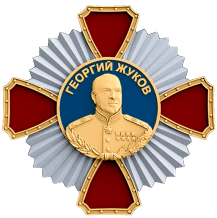 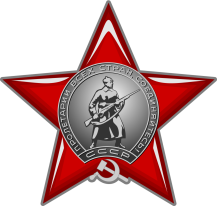 Благодарю 
за внимание!